Calming
Chaos
Partnering with Libraries for Student Wellness
This is us
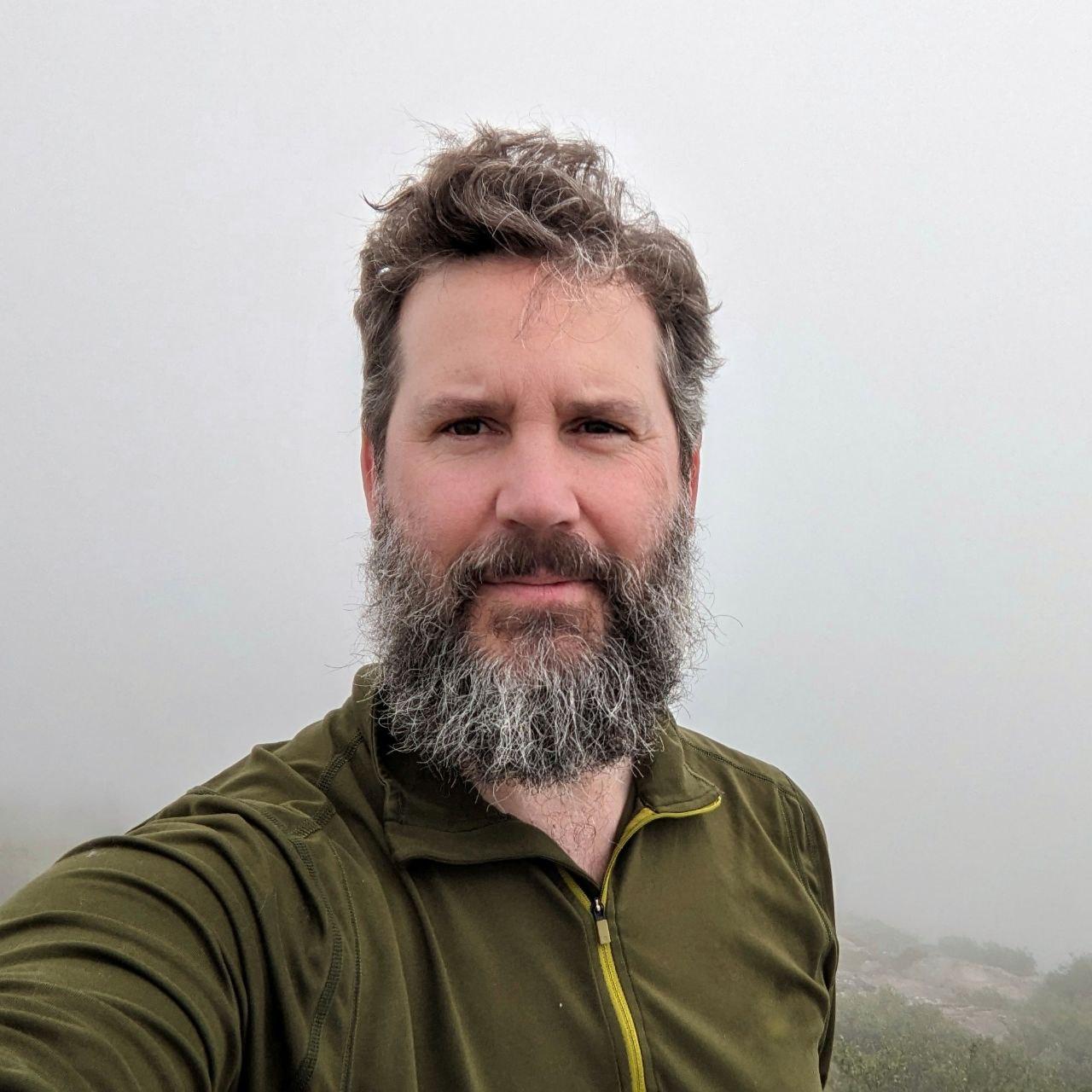 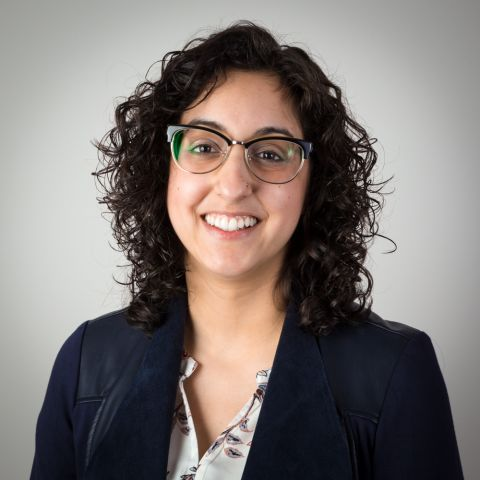 Jamie Bradway
Lara Fountaine
Preservation Librarian
Community Engagement Librarian
Table of Contents
01
02
03
Program introduction
Program breakdown
Program highlights
Reducing barriers, growing success, evidence-informed
Therapy animals, Crafting Resilience, Creative Journaling, and Femme Game Night
Attendance, connections with students, considerations
01
Program Introduction
The who, what, and how!
“i am nervous that my health may deteriorate and i’ll put all my work in front of my mental and physical well being.”
—2023 Incoming First-Year Student Survey, open-ended comment
[Speaker Notes: This was a student’s response when asked on the survey about what they are most concerned or nervous about in starting their first semester of college.]
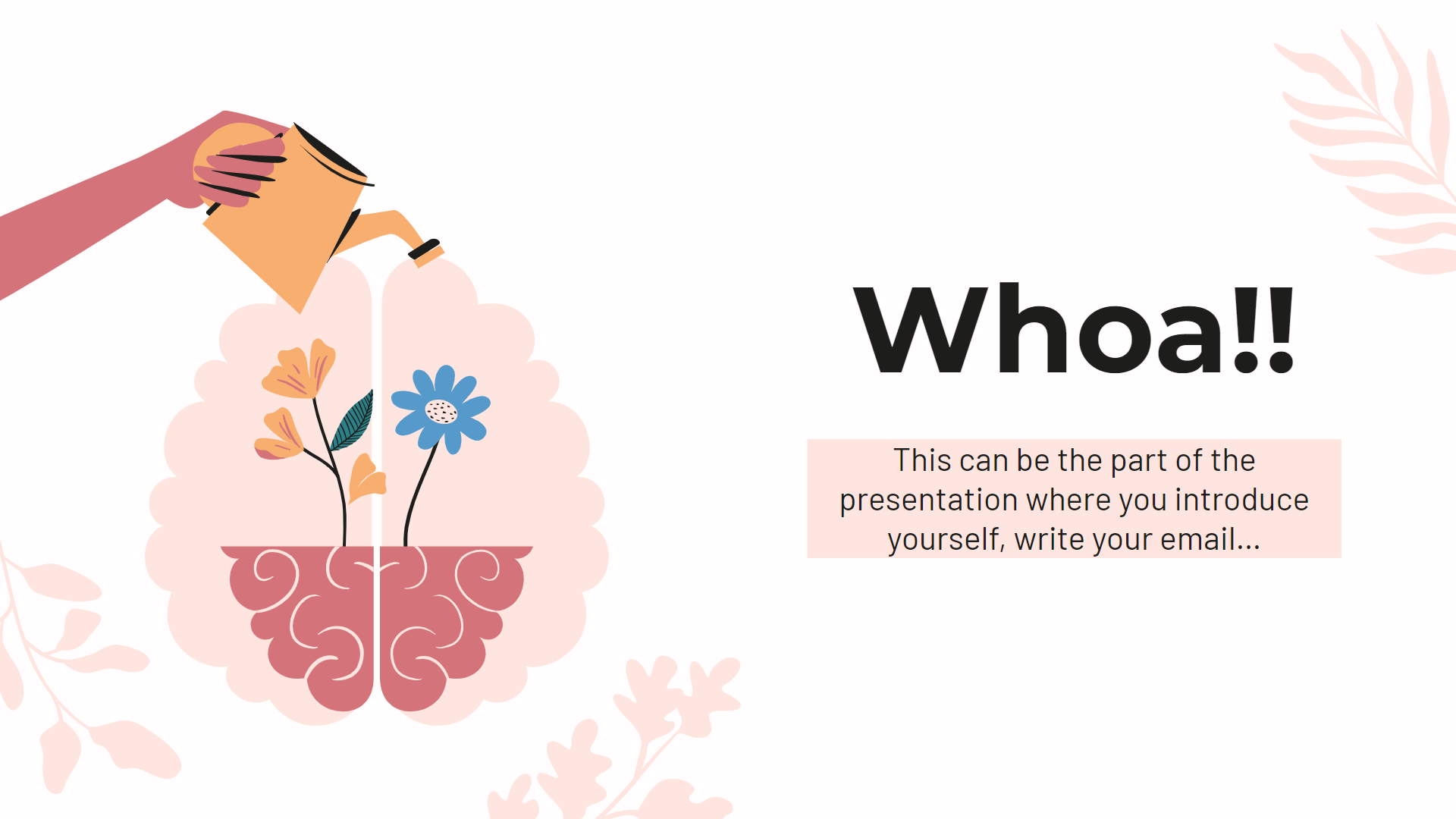 Evidence-informed: Benefits of our programs
Expressive Arts
Focus on belonging
Therapy Animals
Physical presence of support and opportunity for indirect interpersonal relationships.
Building connections and developing healthy coping skills
A leading indicator in students’ ability to thrive in a college setting and develop a growth mindset.
02
Program breakdown
The important part
Program breakdown
Creative Journaling
Therapy Animals
Create your own journal and fill it with images, stickers, washi tape, etc.
Pause for Paws and Pause for Tiny Hooves
Crafting resilience
Femme Game Night
You can describe the topic of the section here
You can describe the topic of the section here
Therapy Animals
Therapy dogs “provide a physical presence of safety and comfort through touch”.
Crafting Resilience
Crafting Resilience
Drop-in program.
Provides experiential opportunities to engage in self-care through crafting.
Developed from evidence-based research surrounding the benefits of expressive arts.
Creative Journaling
Drop-in program.
Continuing series allowing folks to maintain a project throughout the semester.
Inspired by crafting resilience and public library programming.
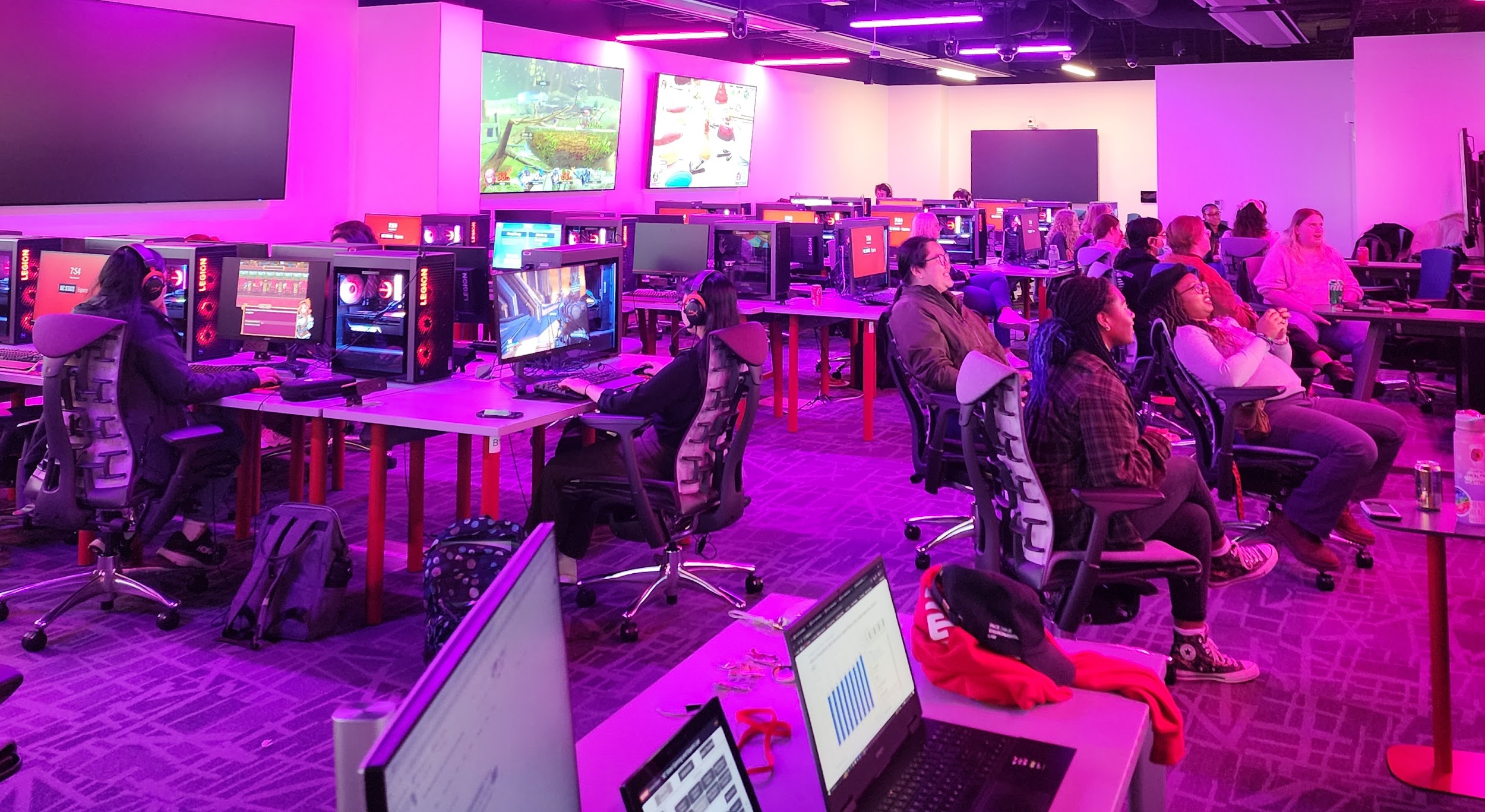 Femme Game Night
Femme Game Night
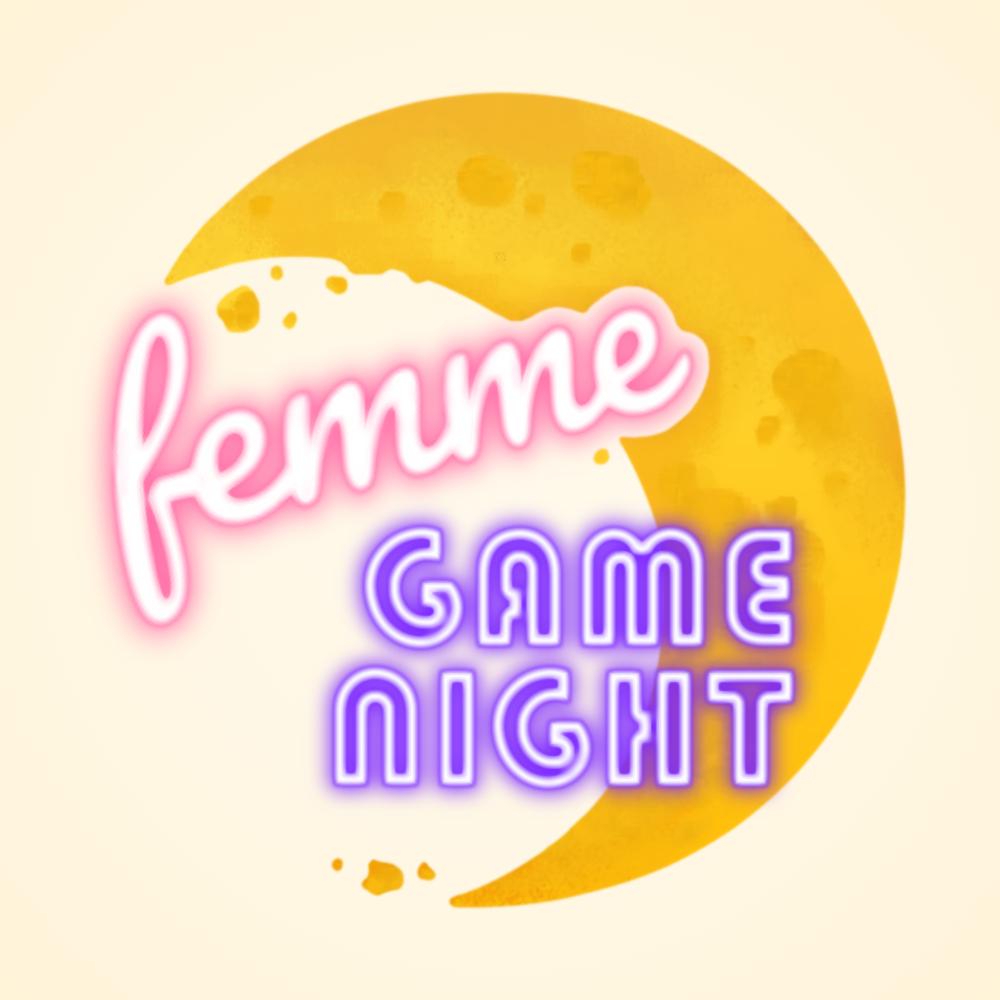 A monthly series where we highlight and emphasize female and non-binary gamers. Providing a safe space for folks of those identities to explore gaming.
Builds community
Encourages wellness
Snacks and drinks provided
[Speaker Notes: Have started including game-themed crafts alongside video gaming]
03
Program Highlights
Assessment and things to consider
Therapy Animals
3,397
Attendees from Fall 2023 - Fall 2024
17
Events in 23-24
450
Total Attendance in 23-24
Important recommendations
Reputable handlers
Campus Liability
Campus Partnerships
Vetting handler programs. Good Citizen certification plus additional in-person training required for therapy dogs.
Insurance on file for all dogs/handlers in attendance.
Think beyond your usual connections and ask students for feedback.
Space
Marketing
Accommodations
Separating animals and preparing for large crowds. Neutral locations where students are already comfortable.
Options for handlers and students to both sit and be on the ground.
Enhancing marketing by scheduling during theme weeks and with consistency in location and frequency.
Crafting Resilience
“I actually came to the library to cry because I have had the worst day, but I saw this and it is so much better”
—NC State Student while making a fidget toy
823
Attendees from Fall 2023 - Fall 2024
8
151
Events in Spring 2023
Total attendance in Spring 2023
6
192
Events in Fall 2023
Total attendance in Fall 2023
11
309
Events in Spring 2024
Total attendance in Spring 2024
Top three activities in 2023-24
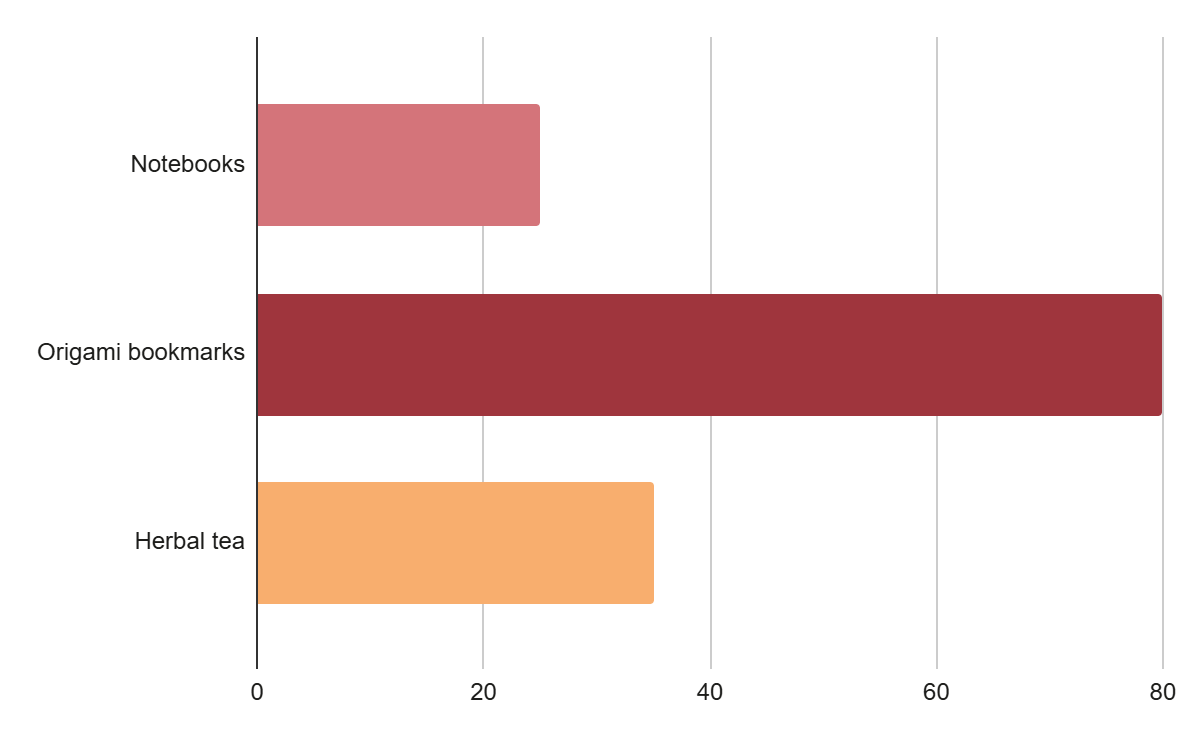 Notebooks
Origami bookmarks
Herbal tea
Important recommendations
Visibility
Supportive Services
Having mental health staff in attendance and resource handouts available.
Foot traffic enhanced attendance.
Marketing
Accommodations
Students love flyers! Collaborating with other offices. Word of mouth.
The importance of options for levels of comfortability in the arts.
Expressive Arts
Utilize Resources
Budgeting for supplies. Have alternative plans in case something unexpected happens.
Leverage staff skills and interests.
Crafting Resilience Padlet
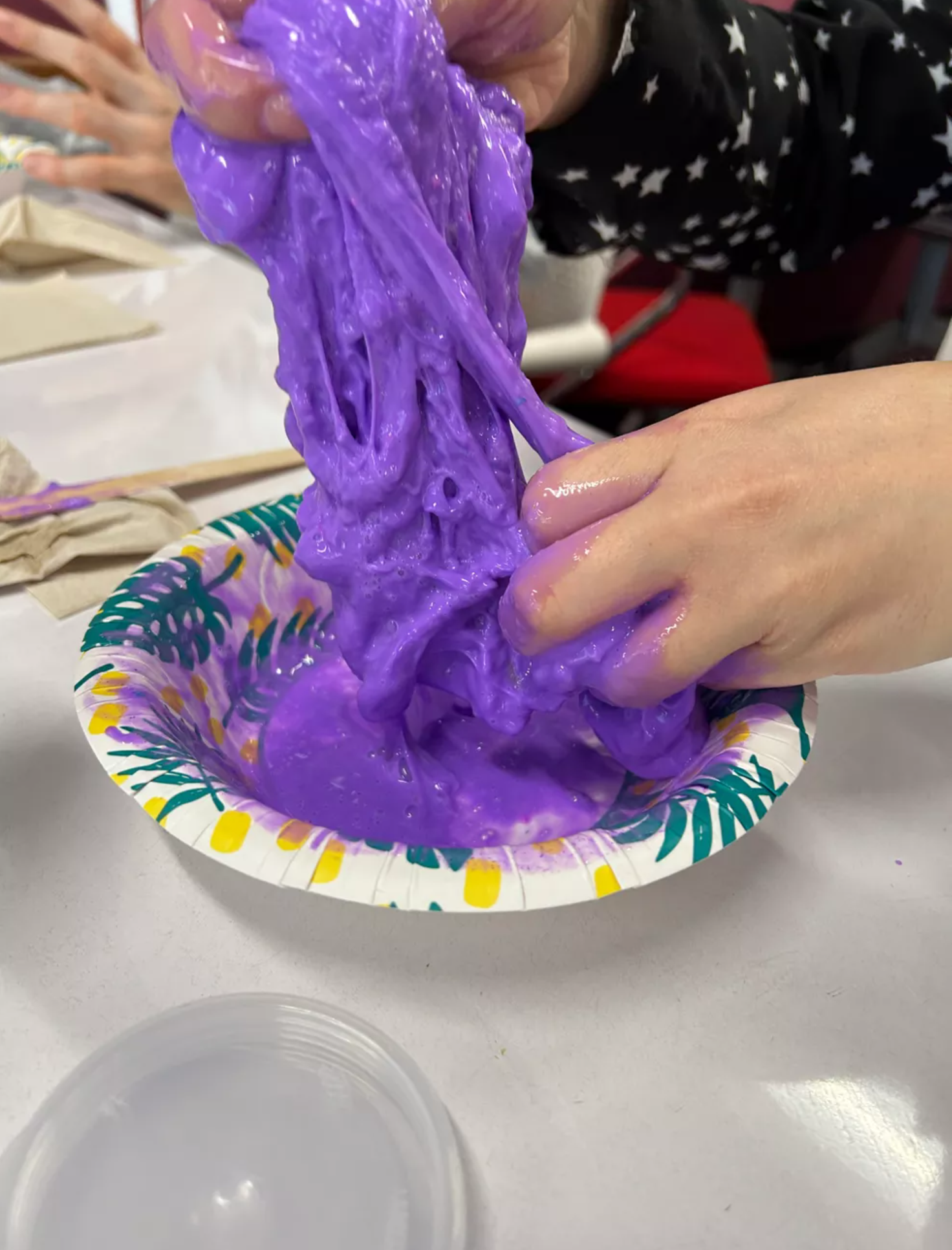 http://go.ncsu.edu/craftingresilience
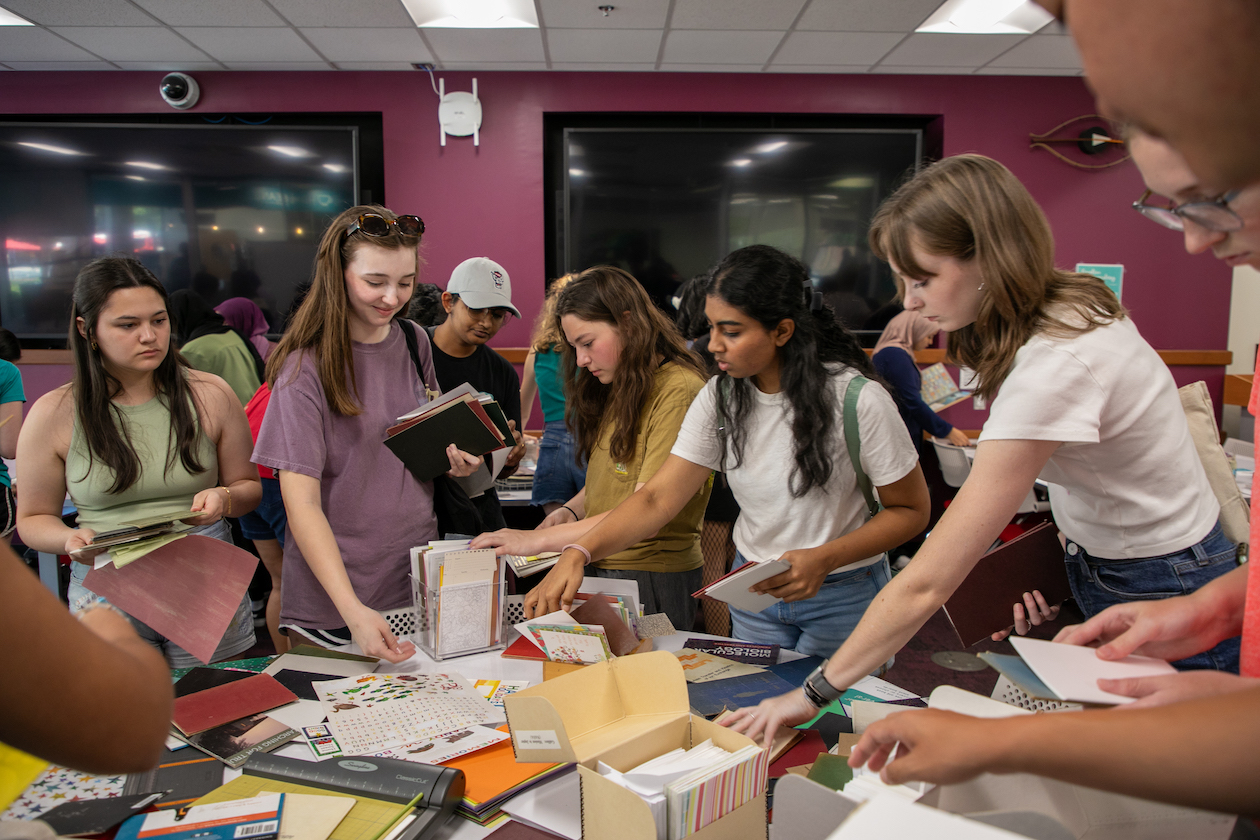 Creative Journaling
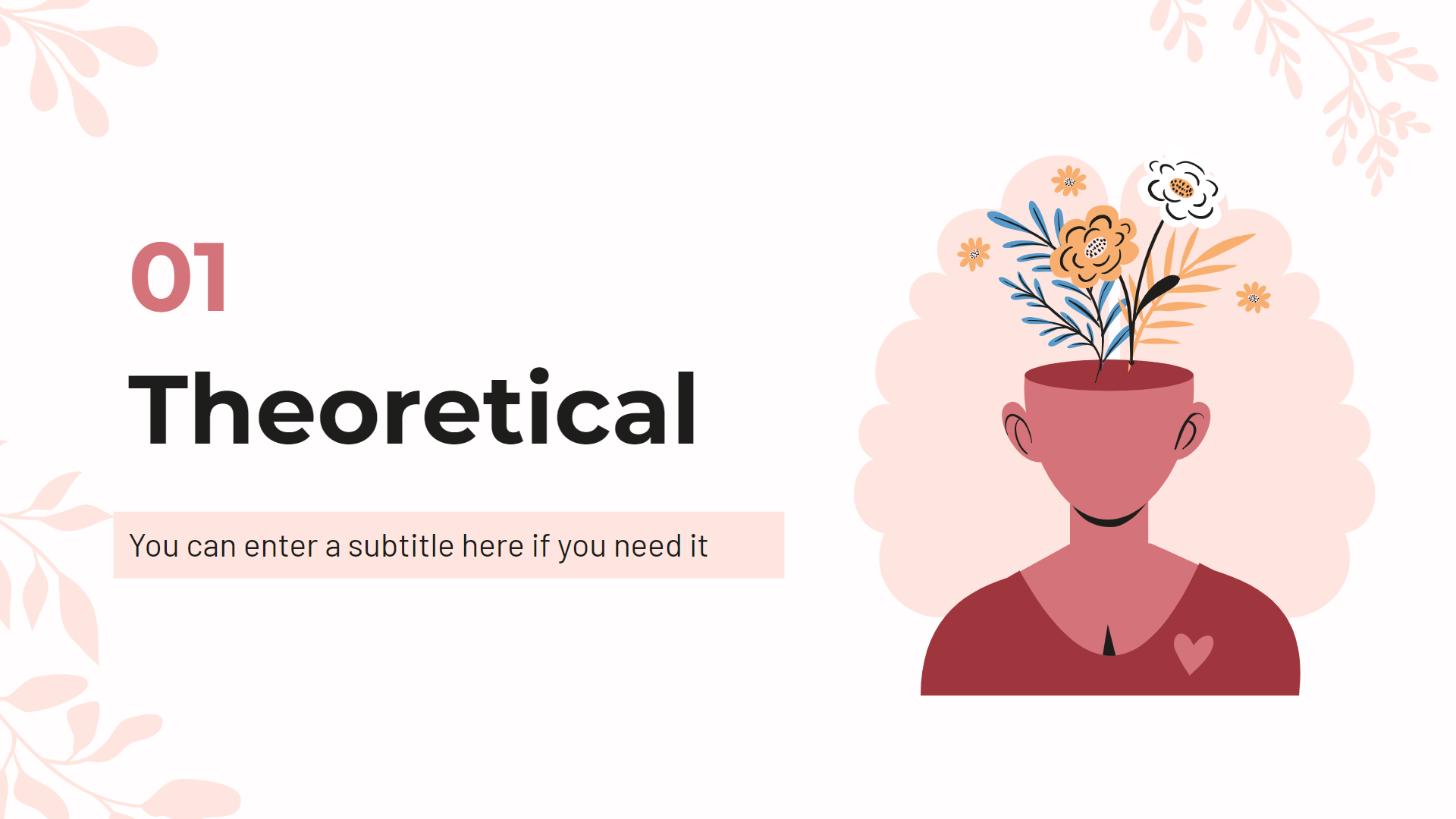 “ I made a new friend. It was wonderful. That is all.”
– Comment from post event survey
8
233
Events in Fall 2023
Total attendance in Fall 2023
8
182
Events in Spring 2024
Total attendance in  Spring 2024
Fall ‘25 Planning
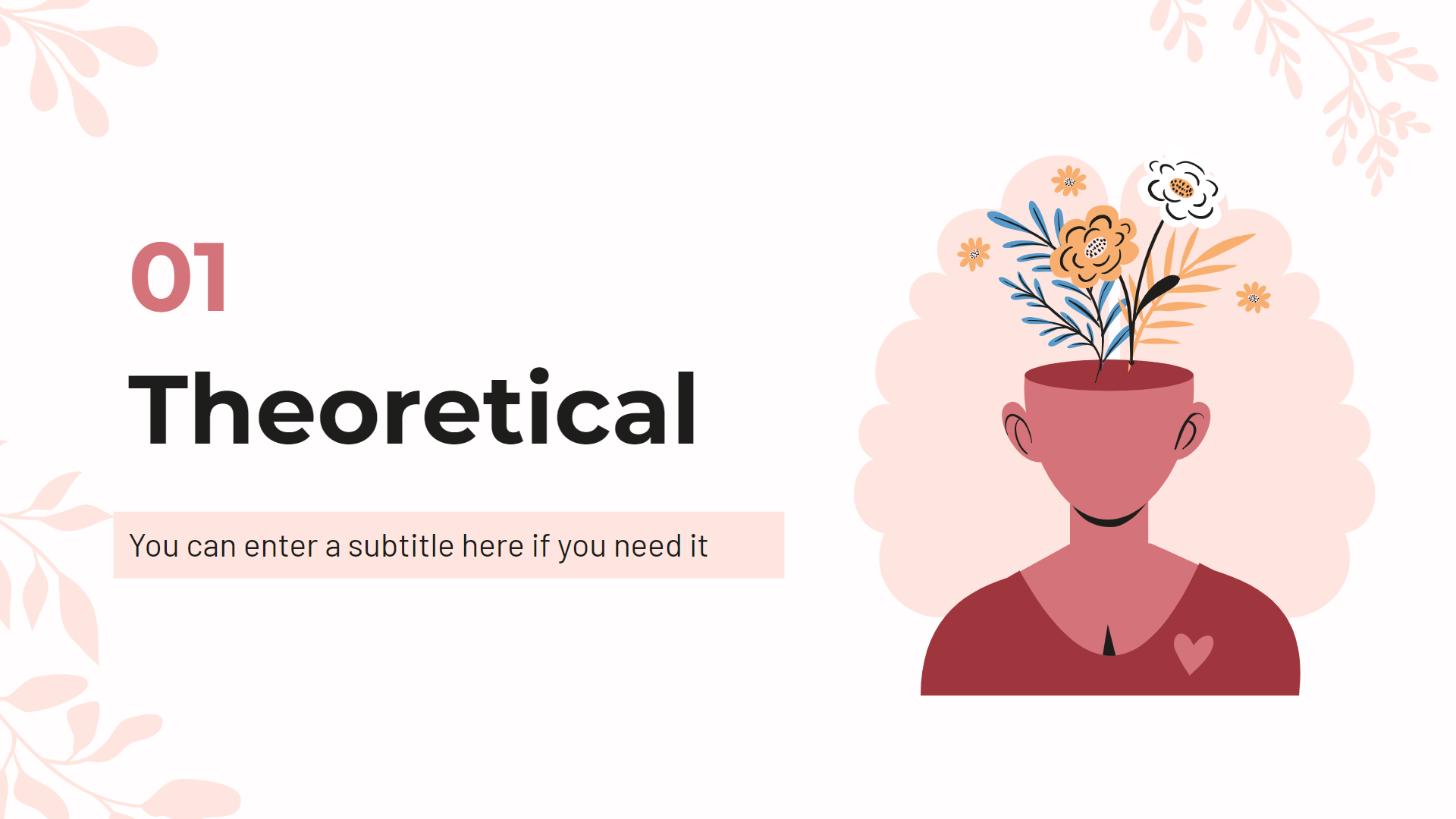 Therapeutic
Horticulture
Virtual Forest Bathing, Campus Nature Rx, Gardening Projects
Bibliotherapy
Pre-registered or Drop-In events: Fiction, Self-Help, Short Stories, or Poetry
Conclusion
Libraries are the perfect hub for wellness events
Variety is key
Leverage skills and interests of staff
Wellness activities bring people together
Important for increasing belonging
Don’t underestimate the desire for crafting
Thanks!
Jamie Bradway  |  jdbradwa@ncsu.edu
Lara Fountaine  |  laherzel@ncsu.edu
Whoa!!
This can be the part of the presentation where you introduce yourself, write your email…
Divide the content
Mercury
The closest planet to the Sun and the smallest one in the Solar System
Venus
Venus has a beautiful name and is the second planet from the Sun
This infographic can also be useful
Mercury
Step 1
Mercury is the smallest planet of them all
Jupiter
Step 2
Jupiter is the biggest planet of them all
Neptune
Step 3
Neptune is the farthest planet from the Sun
Saturn
Step 4
Saturn is a gas giant and has several rings
Maybe you need an infographic
“This is a quote. Words full of wisdom that someone important said and can make the reader get inspired”
—Someone Famous
Maybe you need an infographic
Neptune
Venus
25%
50%
Venus has a beautiful name and is the second planet from the Sun. It’s terribly hot, even hotter than Mercury
Neptune is the farthest planet from the Sun. It’s also the fourth-largest planet by diameter in the Solar System
Therapy benefits
60%
80%
Mars
Jupiter
Jupiter is the biggest planet in the Solar System. It’s the fourth-brightest object in the night sky
Despite being red, Mars is actually a cold place. It’s full of iron oxide dust, which gives the planet its reddish cast
1,000,000
Big numbers catch your audience’s attention
333,000
The Sun’s mass compared to Earth’s
9h 55m 23s
Jupiter’s rotation period
386,000 km
Distance between Earth and the Moon
What about these percentages?
50%
20%
30%
Earth
Neptune
Mars
It’s the third planet from the Sun
It’s the farthest planet from the Sun
Despite being red,Mars is a cold place
This infographic can also be useful
Disorder
Type 1
Type 2
Saturn is a gas giant and has several rings. It’s composed of hydrogen and helium
Despite being red, Mars is actually a cold place. It’s full of iron oxide dust
Venus
Jupiter
Ceres
Neptune
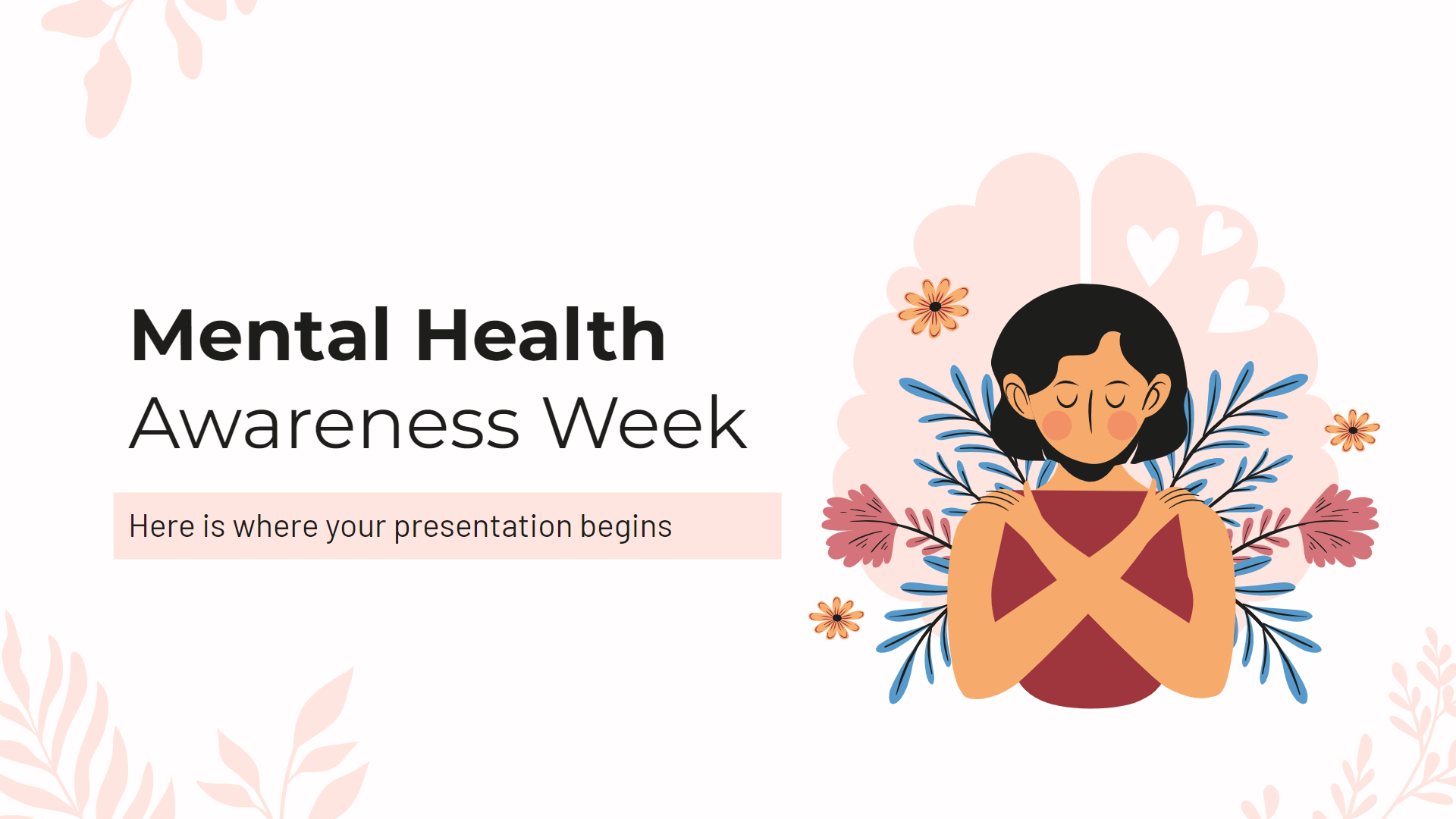 Desktop software
You can replace the image on the screen with your own work. Just right-click on it and select “Replace image”
This is a map
Mercury
Mercury is the closest planet to the Sun
Mars
Despite being red, Mars is a cold place
Jupiter
It’s the biggest planet in the Solar System
This is a timeline
Step 01
Step 02
Step 03
Step 04
Jupiter is the farthest planet from the Sun
Saturn was named after a Roman god
Despite being red, Mars is a cold place
Mercury is the closest planet to the Sun
Maybe you need an infographic
Solar system
Mercury
Mars
Mercury is the closest planet to the Sun
Despite being red, Mars is a cold place
Neptune
Jupiter
Saturn
Moon
The Moon is Earth’s only natural satellite
It’s the farthest planet from the Sun
It’s the biggest planet in our Solar System
Saturn is a gas giant with several rings
Or perhaps a table
How about this slide?
Earth
Moon
Mercury
Saturn
Earth is the third planet from the Sun
The Moon is Earth’s only natural satellite
Mercury is the closest object to the Sun
Saturn was named after a Roman god
01
02
03
04
08
07
06
05
Neptune
Mars
Jupiter
Ceres
Neptune is very far away from us
Despite being red,Mars is a cold place
Jupiter was named after a Roman god
Ceres is located in the main asteroid belt
This infographic can also be useful
Saturn
50%
Saturn has several rings. It’s composed mostly of hydrogen and helium
Saturn was named after the Roman god of wealth and agriculture
Jupiter
60%
Jupiter was named after the Roman god of the skies and lightning
Jupiter is the fourth-brightest object in the night sky
Mercury
80%
Mercury was named after the Roman messenger god
This planet’s name has nothing to do with the liquid metal
Alternative resources
Here’s an assortment of alternative resources whose style fits that of this template:
Vector
Illustrations of people with mental health problems
Resources
Did you like the resources on this template? Get them for free at our other websites: 
Photos
Young and depressed adult at home
Covid recovery center female doctor holding elder patient's hands
Full shot psychologist in her office
Front view of man doing a presentation during a meeting

Vector
Illustrations of people with mental health problems I
Illustrations of people with mental health problems II
Mental health logos collection
Mental health landing page template I
Mental health landing page template II
Mental health social media cover template I
Mental health social media cover template II
Mental health social media post template
Flat design flower silhouettes illustration
Contents of this template
You can delete this slide when you’re done editing the presentation
For more info:SLIDESGO | BLOG | FAQs
You can visit our sister projects:FREEPIK | FLATICON | STORYSET | WEPIK | VIDEVO
Instructions for use
If you have a free account, in order to use this template, you must credit Slidesgo by keeping the Thanks slide. Please refer to the next slide to read the instructions for premium users.
As a Free user, you are allowed to:
Modify this template.
Use it for both personal and commercial projects.
You are not allowed to:
Sublicense, sell or rent any of Slidesgo Content (or a modified version of Slidesgo Content).
Distribute Slidesgo Content unless it has been expressly authorized by Slidesgo.
Include Slidesgo Content in an online or offline database or file.
Offer Slidesgo templates (or modified versions of Slidesgo templates) for download.
Acquire the copyright of Slidesgo Content.


For more information about editing slides, please read our FAQs or visit our blog:
https://slidesgo.com/faqs and https://slidesgo.com/slidesgo-school
Instructions for use (premium users)
As a Premium user, you can use this template without attributing Slidesgo or keeping the "Thanks" slide.
You are allowed to:
Modify this template.
Use it for both personal and commercial purposes.
Hide or delete the “Thanks” slide and the mention to Slidesgo in the credits.
Share this template in an editable format with people who are not part of your team.
You are not allowed to:
Sublicense, sell or rent this Slidesgo Template (or a modified version of this Slidesgo Template).
Distribute this Slidesgo Template (or a modified version of this Slidesgo Template) or include it in a database or in any other product or service that offers downloadable images, icons or presentations that may be subject to distribution or resale.
Use any of the elements that are part of this Slidesgo Template in an isolated and separated way from this Template.
Register any of the elements that are part of this template as a trademark or logo, or register it as a work in an intellectual property registry or similar.

For more information about editing slides, please read our FAQs or visit our blog:
https://slidesgo.com/faqs and https://slidesgo.com/slidesgo-school
Fonts & colors used
This presentation has been made using the following fonts:
Montserrat
(https://fonts.google.com/specimen/Montserrat)

Barlow
(https://fonts.google.com/specimen/Barlow)
#1d1d1b
#fffdfd
#ffe5df
#d4747a
#9f353d
#f8ae6e
#569acc
#2b8187
#ffffff
Storyset
Create your Story with our illustrated concepts. Choose the style you like the most, edit its colors, pick the background and layers you want to show and bring them to life with the animator panel! It will boost your presentation. Check out how it works.
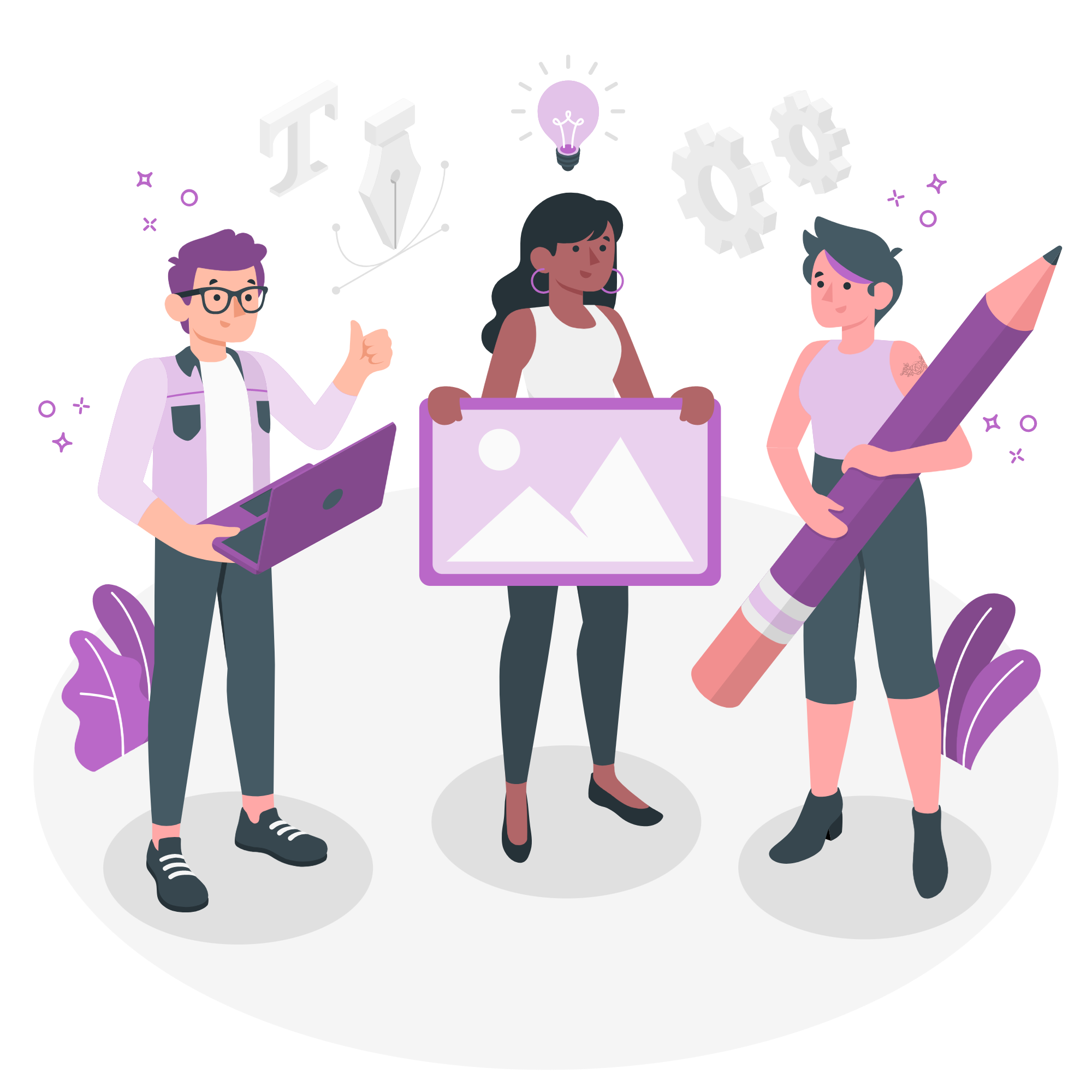 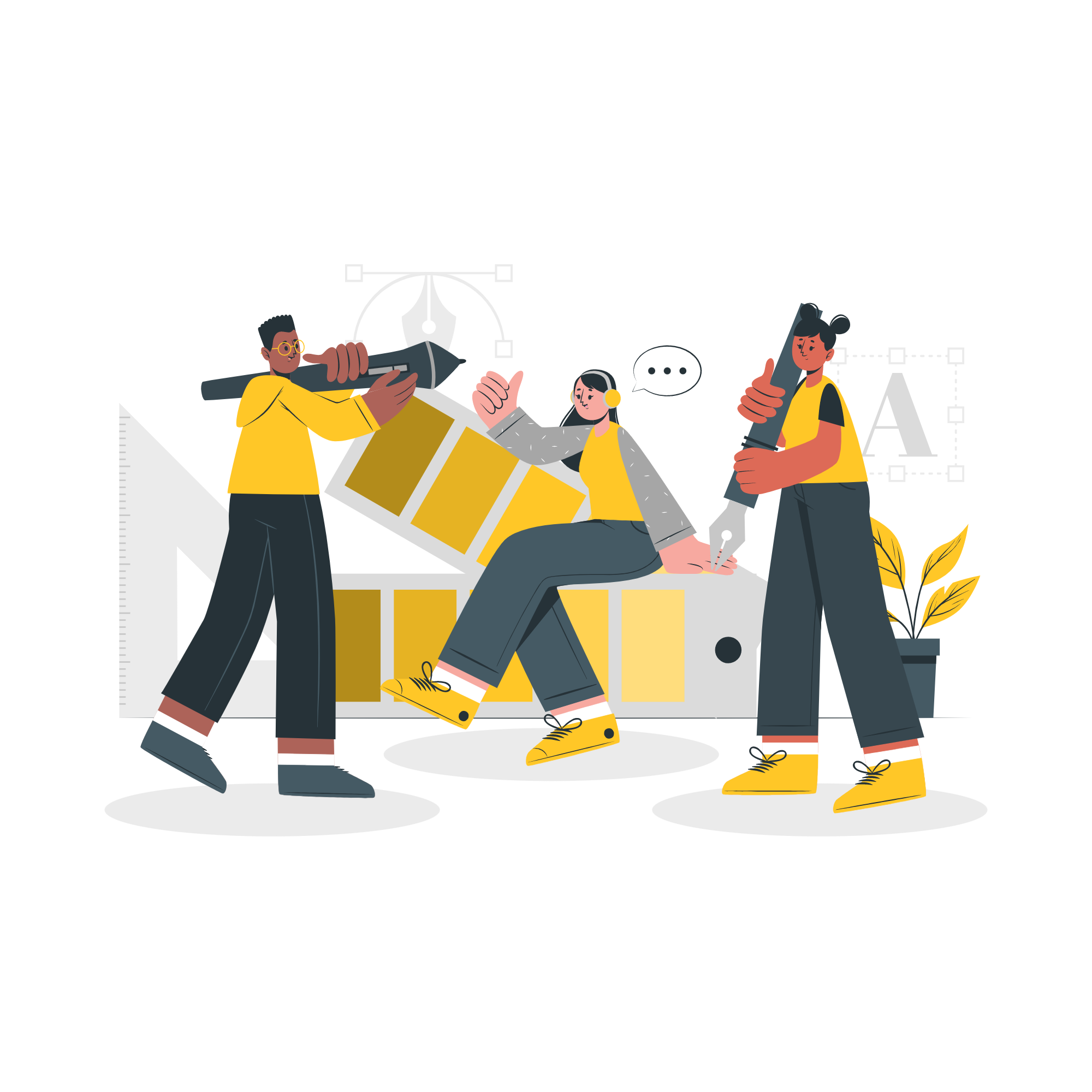 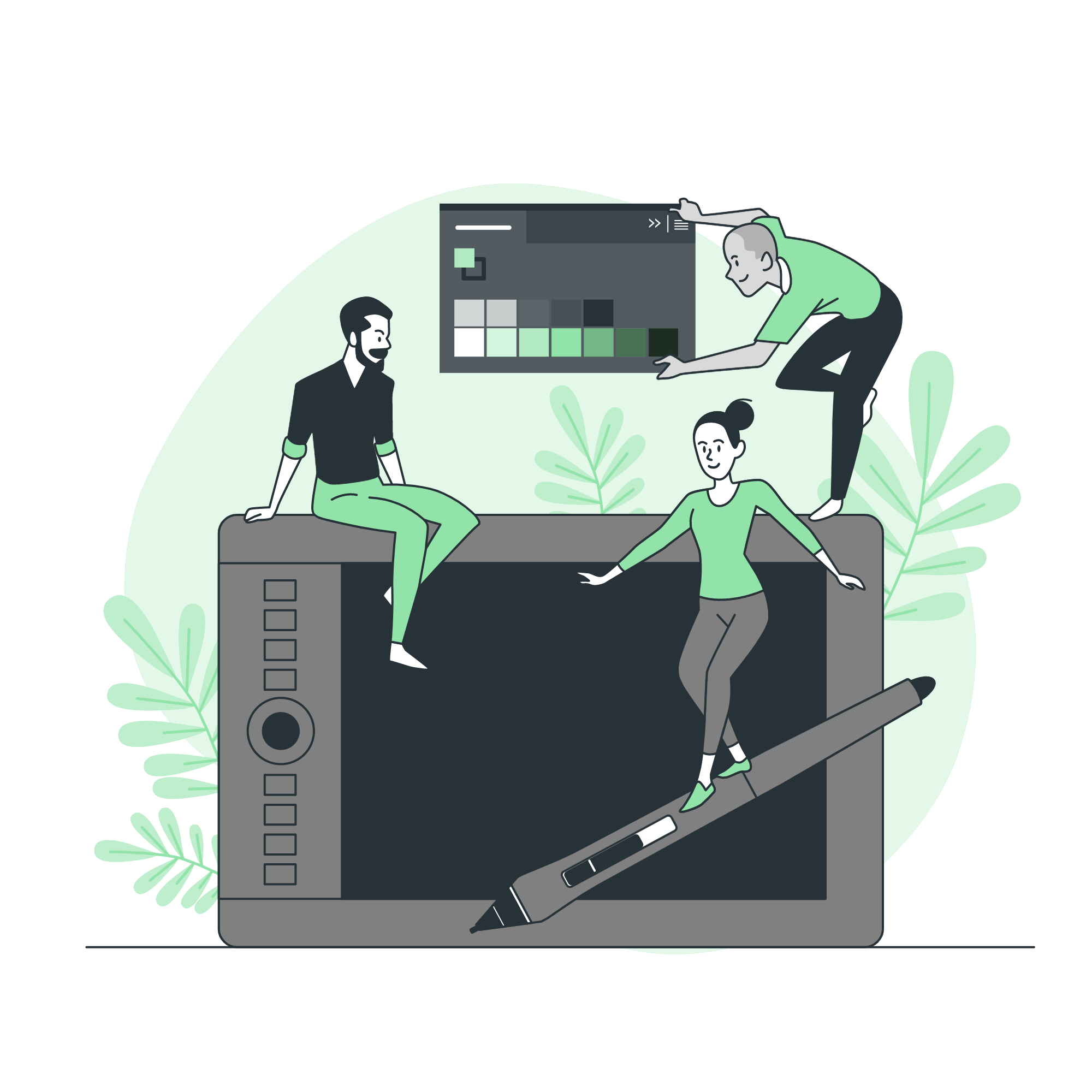 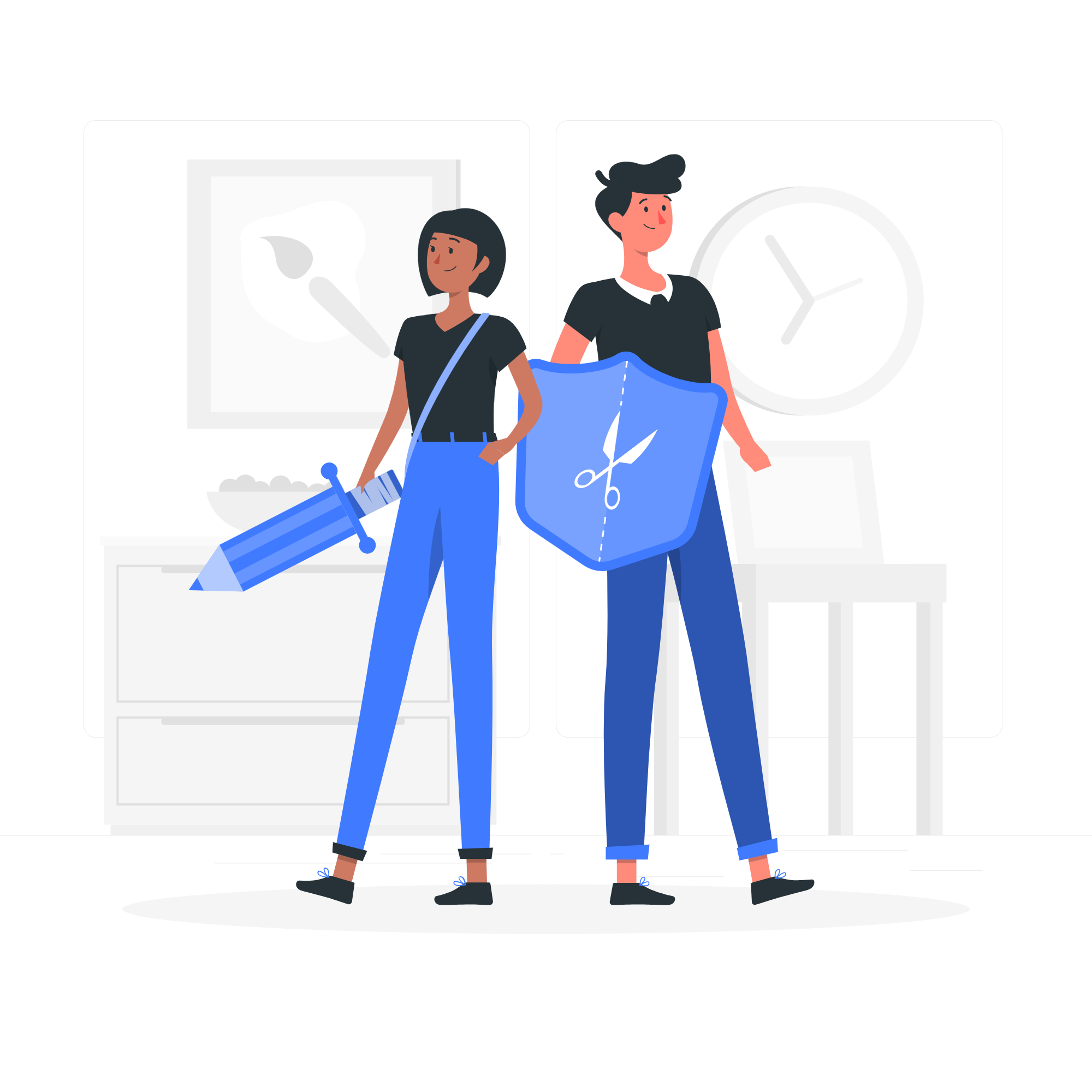 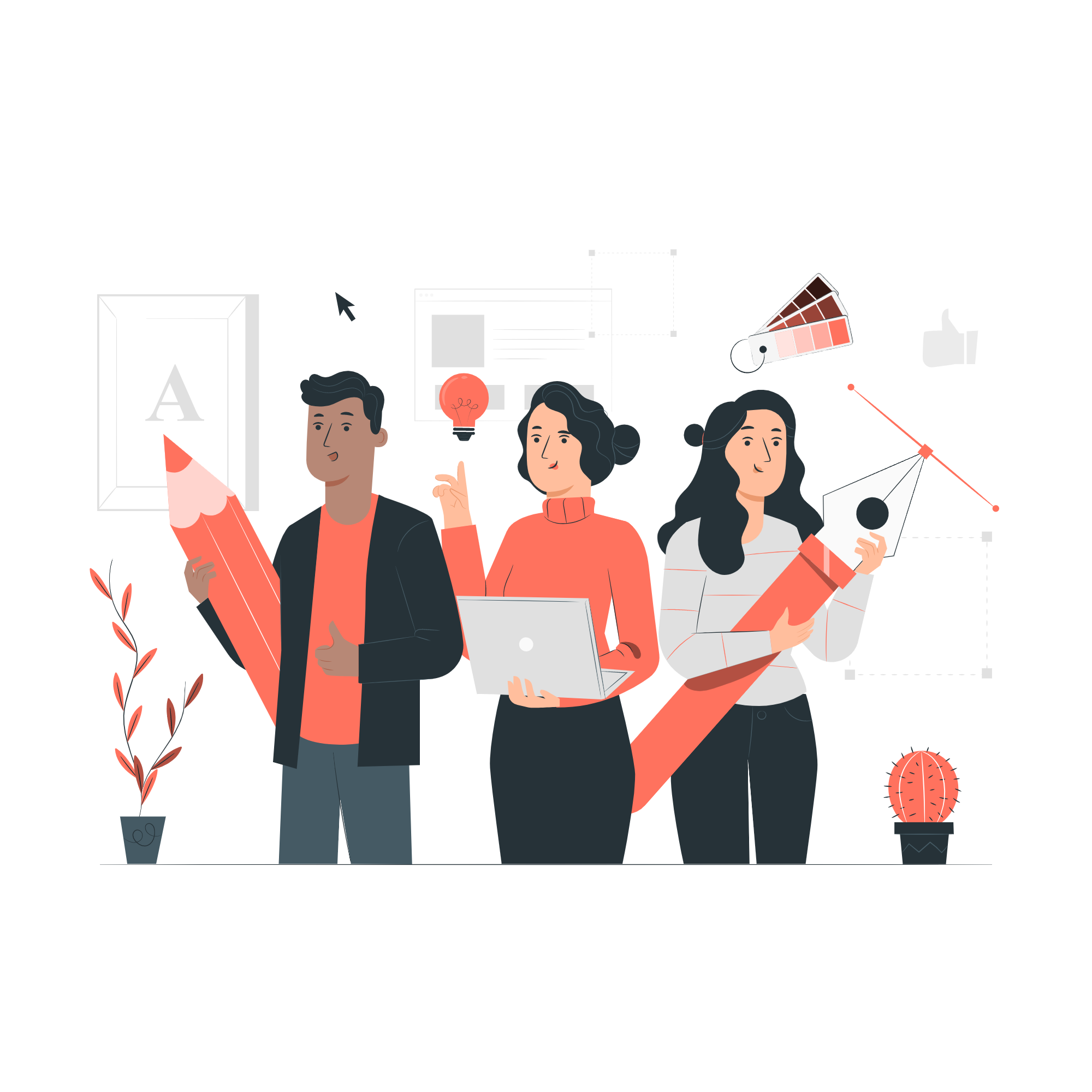 Pana
Amico
Bro
Rafiki
Cuate
Use our editable graphic resources...
You can easily resize these resources without losing quality. To change the color, just ungroup the resource and click on the object you want to change. Then, click on the paint bucket and select the color you want. Group the resource again when you’re done. You can also look for more infographics on Slidesgo.
FEBRUARY
JANUARY
MARCH
APRIL
PHASE 1
Task 1
FEBRUARY
MARCH
APRIL
MAY
JUNE
JANUARY
Task 2
PHASE 1
Task 1
Task 2
PHASE 2
Task 1
Task 2
...and our sets of editable icons
You can resize these icons without losing quality.
You can change the stroke and fill color; just select the icon and click on the paint bucket/pen.
In Google Slides, you can also use Flaticon’s extension, allowing you to customize and add even more icons.
Educational Icons
Medical Icons
Business Icons
Teamwork Icons
Help & Support Icons
Avatar Icons
Creative Process Icons
Performing Arts Icons
Nature Icons
SEO & Marketing Icons
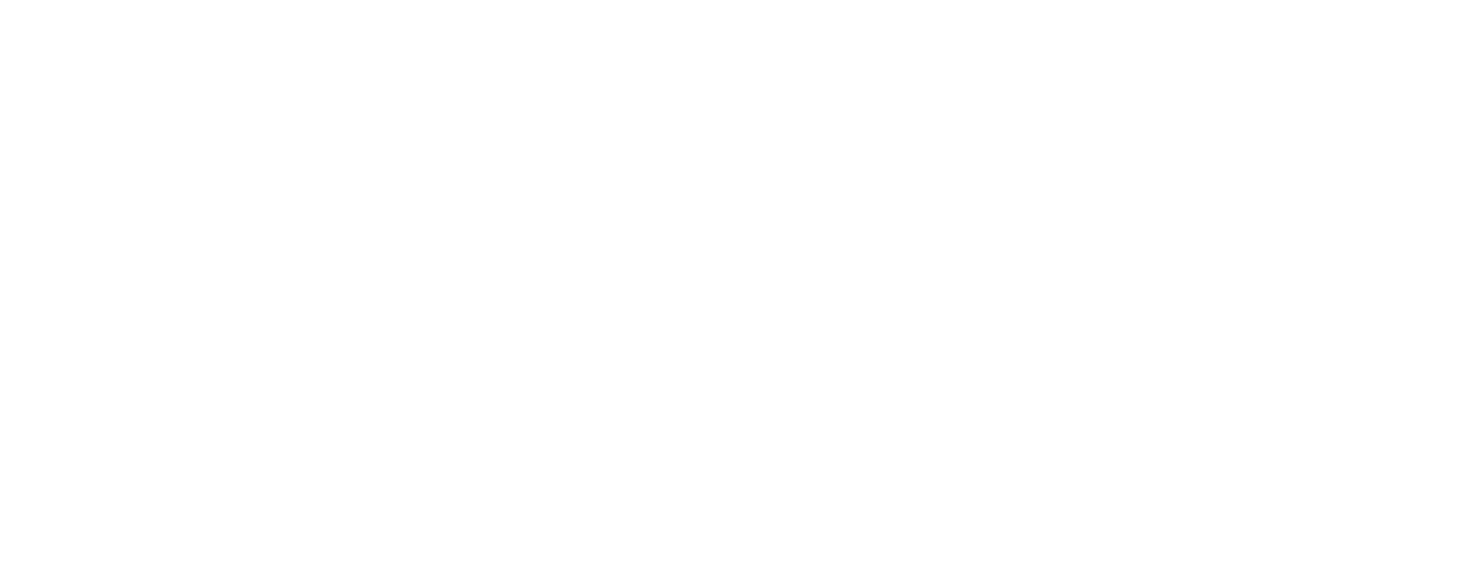